ОБРАЗОВАТЕЛЬНАЯ ПРОГРАММА «ФИЗИКА» в НИУ ВШЭ (Москва)
Основная информация о программе и приемной кампании 2025 г.
ФАКУЛЬТЕТ ФИЗИКИ в НИУ ВШЭ
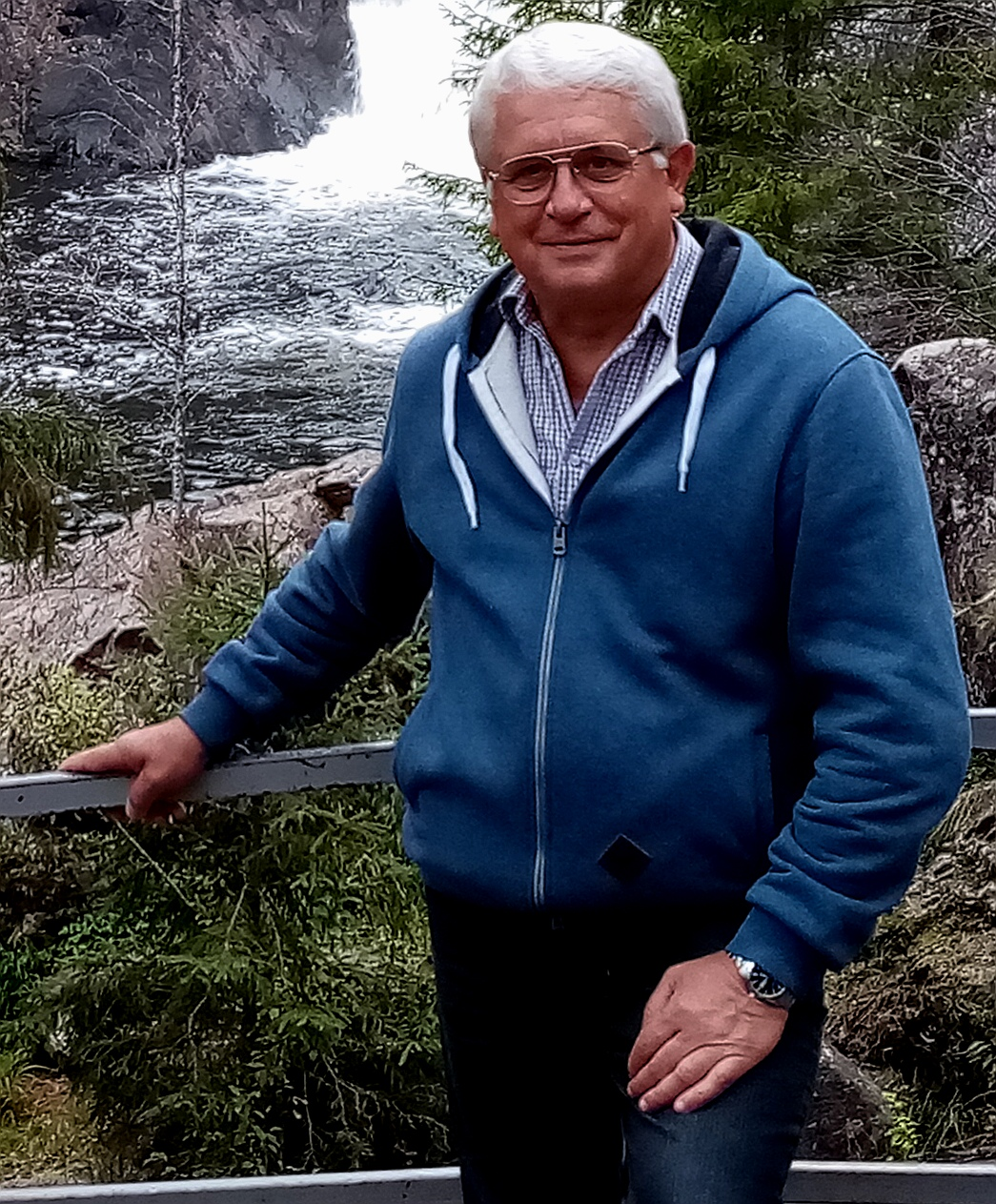 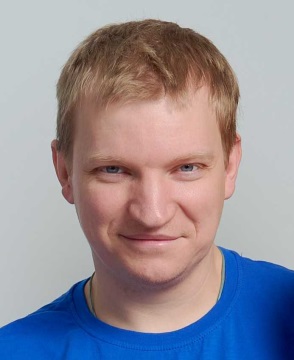 Создан в октябре 2016 г. под эгидой Отделения Физических Наук РАН с целью подготовки специалистов-исследователей по физике. 
Первый набор в бакалавриат и магистратуру ФФ состоялся в августе 2017г.
Цель:  подготовка физиков-исследователей высшей квалификации.
Программа дает студентам знания и умения, позволяющие им самостоятельно разбираться в современной физике и технологиях, что является залогом успешного начала академической карьеры или работы в high-tech индустрии.
2
Образовательная программа «Физика» 2025
Аспирантская школа по физике НИУ ВШЭ – 10 бюджетных мест, 5  платных мест
Бакалаврская программа «Физика» – 50 бюджетных мест, 30 платных мест, 1 платное место для иностранцев.
Магистерская программа «Физика» – 20 бюджетных мест, 20 платных мест, 1 платное место для иностранцев.
ОП «Физика» реализуется в сетевой форме и строится на системе обучения П.Л. Капицы
привлечение к преподаванию активно работающих в науке специалистов-физиков мирового уровня
фундаментальная подготовка студентов с первого курса бакалавриата и дальнейшее прямое включение в реальные научные исследования базовых организаций ФФ
По этим принципам обучение в бакалавриате и магистратуре ведется на двух площадках. Общее фундаментальное образование, включающее лекции, семинары и учебные лабораторные работы, студенты получают в кампусе на 7 и 8 этажах корпуса Б на Старой Басманной, 21/4. 
А специальное образование и научно-исследовательская работа студентов проходят на 7 базовых кафедрах факультета в ведущих институтах Отделения физических наук РАН. Это позволяет студентам сразу погрузиться в научную среду, характеризующуюся «критической массой» физиков, способных ставить, обсуждать и решать актуальные задачи науки и техники.
3
Структурные подразделения факультета
7 базовых кафедр ФФ при институтах ОФН РАН – партнерах НИУ ВШЭ:
«Физика низких температур» при институте физических проблем им. П.Л. Капицы; зав. кафедрой чл.-корр. РАН А.И. Смирнов – г.н.с. ИФП РАН;
«Физика конденсированных сред» при институте физики твердого тела им. Ю.А.Осипьяна; зав. кафедрой чл.-корр. РАН А.А. Левченко - директор ИФТТ РАН;
«Теоретическая физика» при институте теоретической физики им. Л.Д. Ландау; зав. кафедрой проф. И.В. Колоколов – директор ИТФ РАН;
«Физика космоса» при институте космических исследований; зав. кафедрой чл.-корр. РАН А.А. Петрукович – директор ИКИ РАН;
«Квантовая оптика и нанофотоника» при институте спектроскопии; зав. кафедрой проф. В.Н. Задков – директор ИСАН;
«Квантовые технологии» при институте общей физики им. А.М. Прохорова; зав. кафедрой проф. К.Н. Ельцов – зав. отделом ИОФ РАН;
«Наноэлектроника и фотоника» при Институте радиотехники и электроники РАН им. В.А. Котельникова
зав. кафедрой проф. С.В. Зайцев-Зотов – зав. лабораторией ИРЭ РАН.
Специализации образовательной программы «Физика»:
«Преподавание современной физики» в бакалавриате
«Водородная энергетика» в магистратуре
4
Кадровый состав, студенты и аспиранты ФФ
Профессорско-преподавательский состав ФФ на 10.01.2025: 

полную ставку профессора по основному месту работы (НИУ ВШЭ) занимает декан ФФ. 

140 преподавателей устроены в НИУ ВШЭ совместителями:  48 профессоров, 62 доцента, 10 старших преподавателей, 12 преподавателей и 8 ассистентов.  

Из 140 совместителей ФФ 119 (85%) – научные сотрудники семи базовых институтов РАН, из них 75 человек читают там специальные дисциплины студентам ФФ. 

Потоковые занятия в кампусе ФФ на Старой Басманной ведут 26 преподавателей из внешних к ФФ научно-образовательных организаций и 48 из базовых институтов РАН.
В 2025 г. на факультете физики НИУ ВШЭ обучаются 177 студентов на 
четырех курсах бакалавриата, 40 магистрантов и 33 аспиранта
5
Особенности обучения в НИУ ВШЭ
6
ОБРАЗОВАТЕЛЬНАЯ ПРОГРАММА «ФИЗИКА» в бакалавриате НИУ ВШЭ
7
ПРЕИМУЩЕСТВА ОБУЧЕНИЯ НА ФАКУЛЬТЕТЕ ФИЗИКИ
Выстроена лучшая в стране университетская программа «Физика», основанная на принципах образовательной системы П.Л. Капицы (ответственное утверждение)
Обучаясь у  ведущих ученых и находясь на переднем крае исследований Природы, студенты ФФ получают разносторонние знания и умения, позволяющие выстроить им успешную карьеру и быть востребованными в любой области современной жизни 
Сильнейший преподавательский состав (практически все преподаватели – действующие ученые, работающие на мировом уровне над исследованиями по разным направлениям физики)
Раннее привлечение к научно-исследовательской работе (с 3 курса все без исключения студенты распределяются по исследовательским организациям, однако в инициативном порядке можно найти научного руководителя и приступить к работе раньше - это приветствуется, и для этого выработаны административные решения и каналы коммуникации) 
Индивидуальная работа с каждым студентом с самого начала и до конца его обучения (как учебного офиса в кампусе ФФ, так и в базовых институтах РАН)
8
ПРЕИМУЩЕСТВА ОБУЧЕНИЯ НА ФАКУЛЬТЕТЕ ФИЗИКИ
Специальная стипендия для студентов факультета физики НИУ ВШЭ (10000 руб./мес. набравшим 285 баллов и 5000 руб./мес. набравшим 276 баллов по результатам 3 вступительных испытаний на первый семестр, стипендия сохраняется на последующие семестры при условии хорошей учебы) 
Финансовая поддержка со стороны научных руководителей и организаций-партнеров факультета (хорошо себя проявляющие студенты привлекаются научными руководителями к выполнению грантов на научные исследования с соответствующим финансированием) 
Система грантов НИУ ВШЭ (возможность выиграть грант и провести свое собственное мини-исследование, а также стать членом научно-учебных групп и научно-учебных лабораторий, финансируемых НИУ ВШЭ)
Увеличенная по сравнению с другими факультетами нагрузка (будет сложно, но за время обучения в бакалавриате вы получите гораздо больше знаний и навыков, чтобы быть более конкурентноспособным на рынке труда)

На факультете физики НИУ ВШЭ созданы все условия для того, чтобы стать востребованным специалистом по окончании своего обучения
9
Статистика о выпускниках
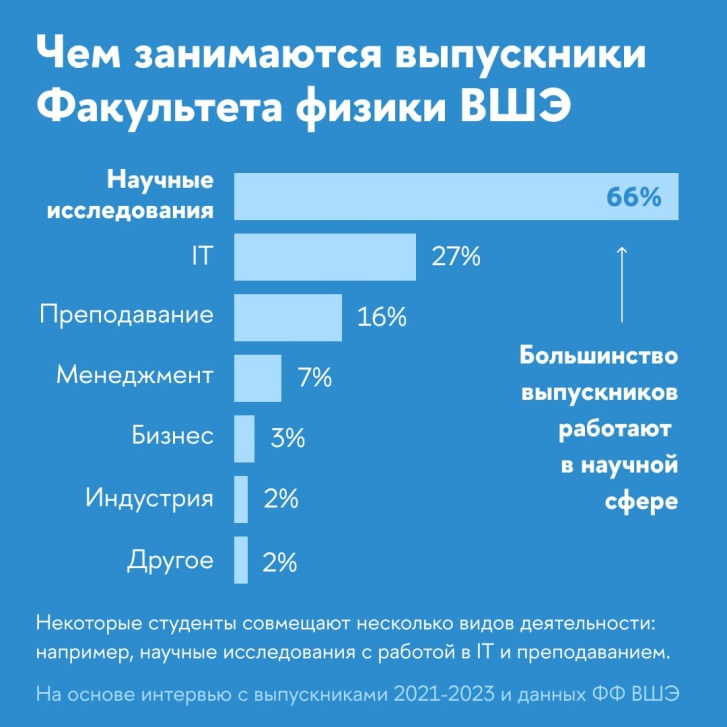 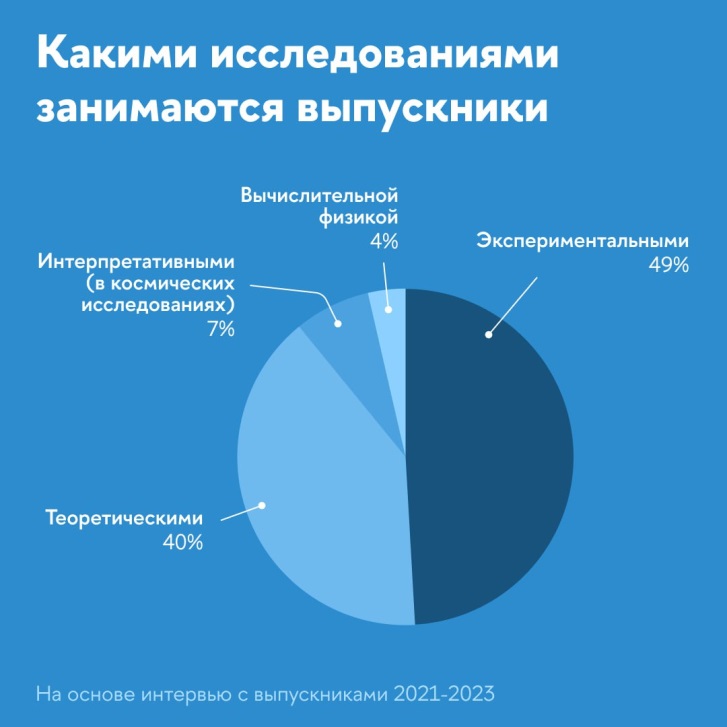 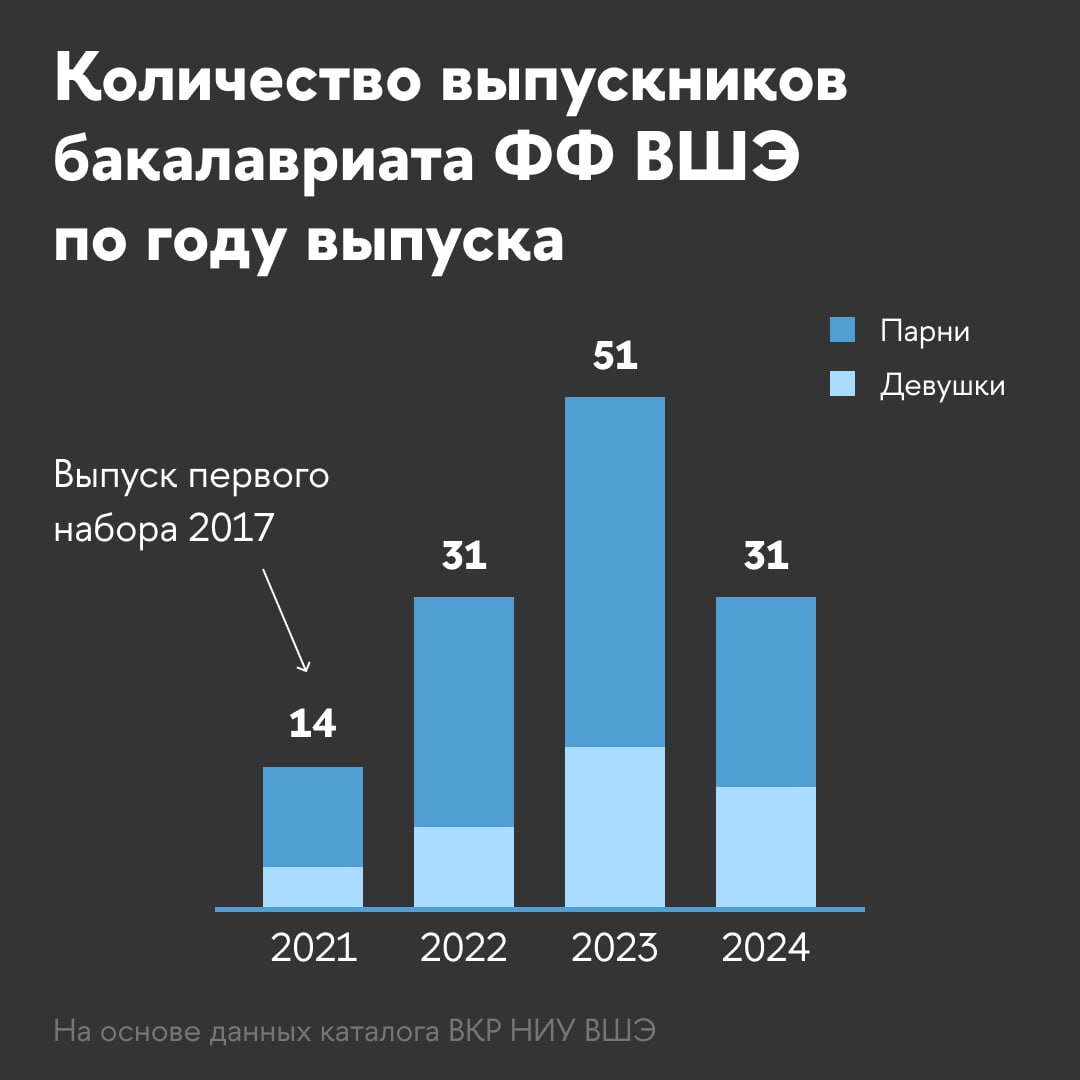 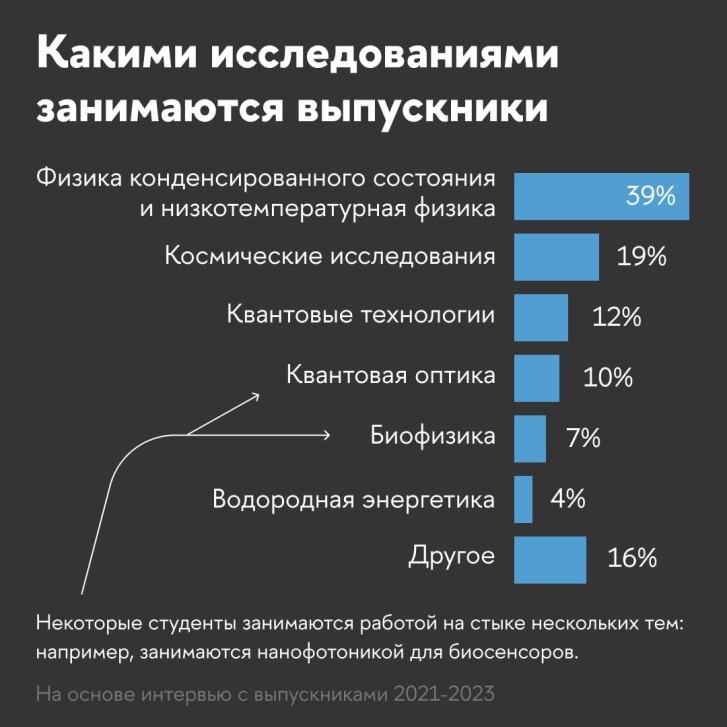 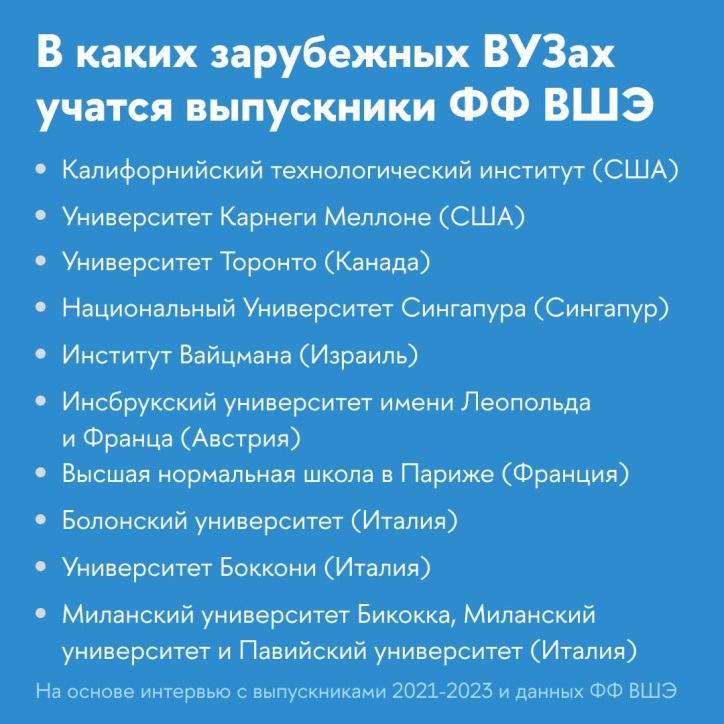 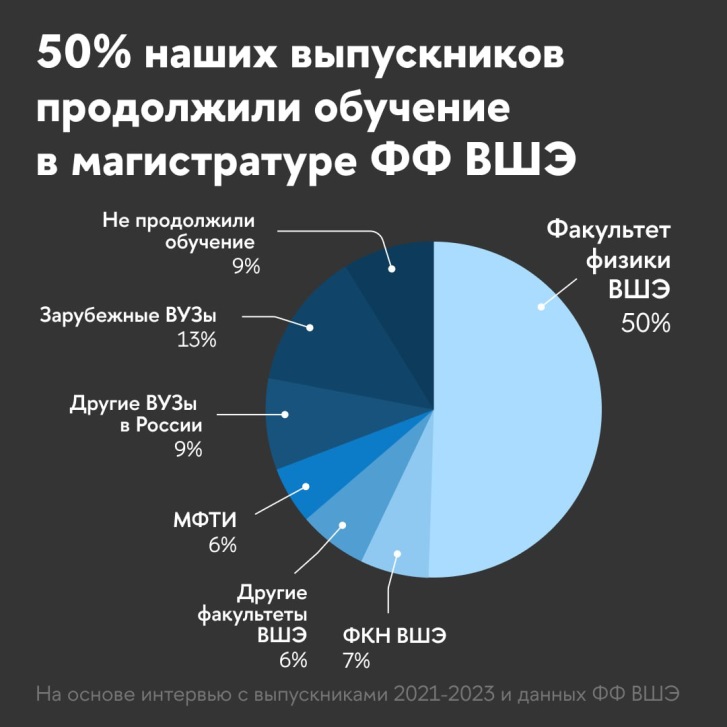 10
ПРИЕМНАЯ КАМПАНИЯ-2025: бакалаврская программа «Физика»
11
Учет олимпиад (льготы) из перечня-2025 Минобрнауки
БВИ, учитываются только олимпиады по физике и астрономии
100 баллов по физике, учитываются только олимпиады по физике и астрономии
100 баллов по математике
12
Ждем вас на Факультете физики !!!
Адрес: г. Москва, ул. Старая Басманная, 21/4, стр. 5 
Тел: +7(495)772-95-90, 
доб. 15169 
E-mail: 
facultyofphysics@hse.ru 
Сайт факультета физики: https://physics.hse.ru 
Приемная комиссия ВШЭ: https://ba.hse.ru 
VK: https://vk.com/ffhse
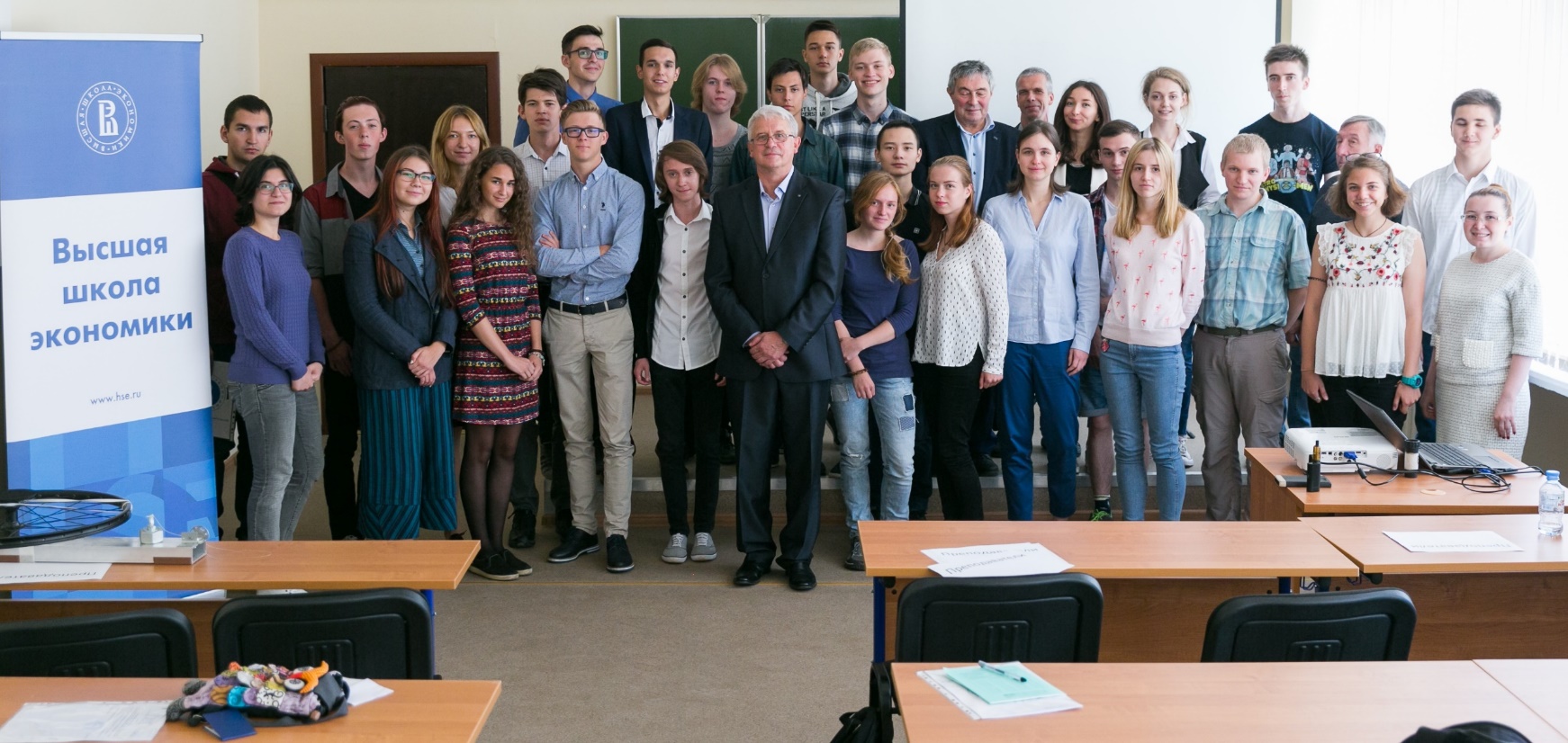 Иллюстрация
13